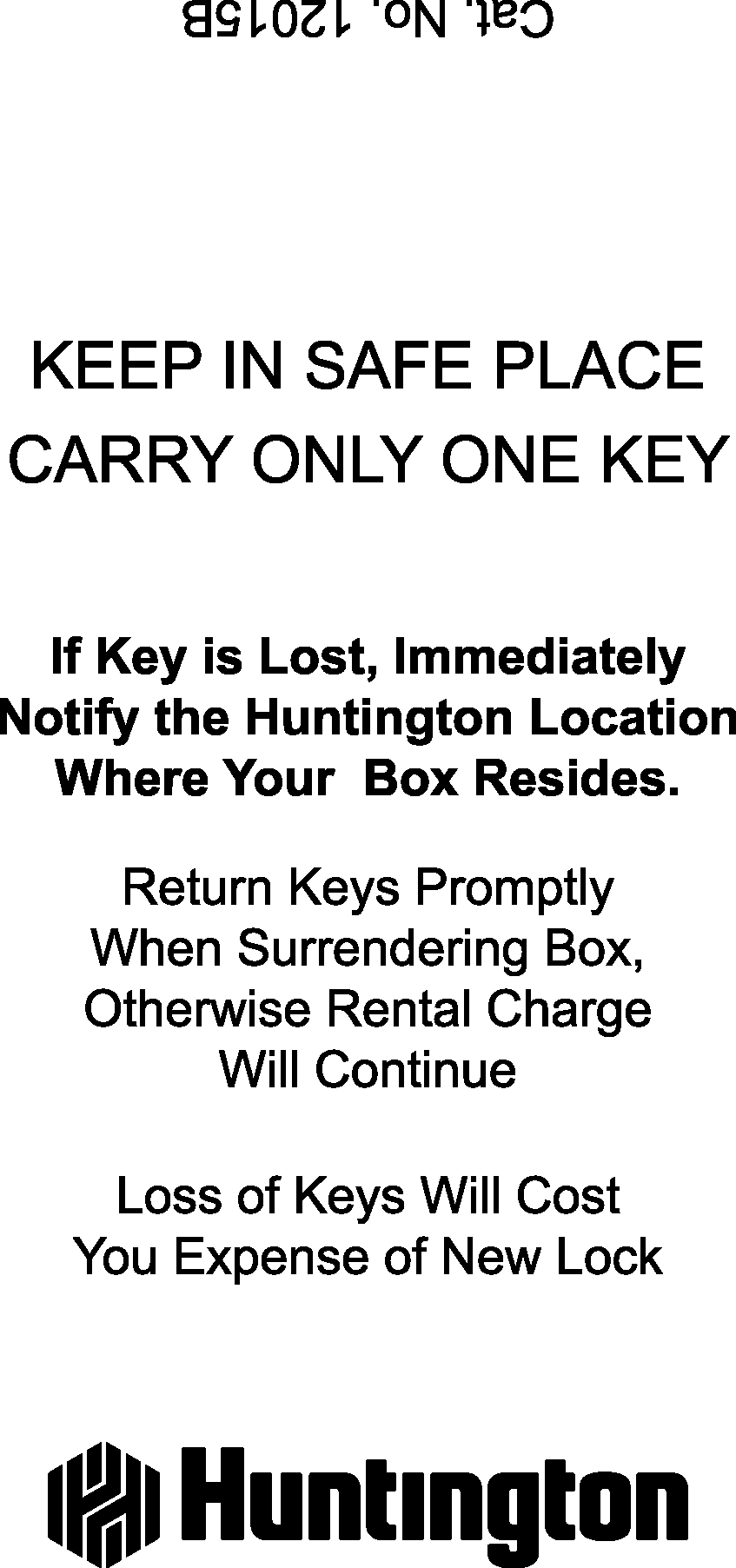 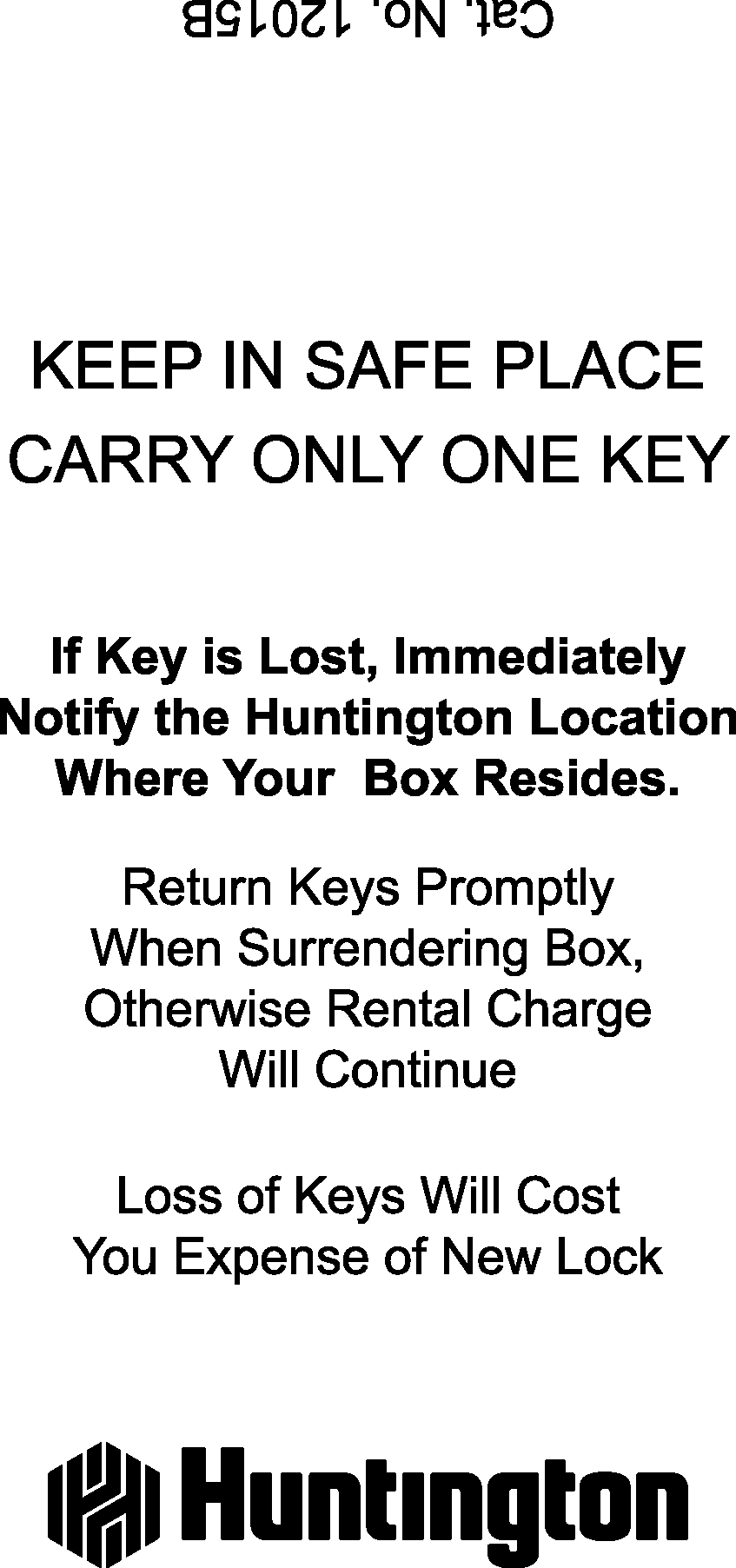 # 51
# 51
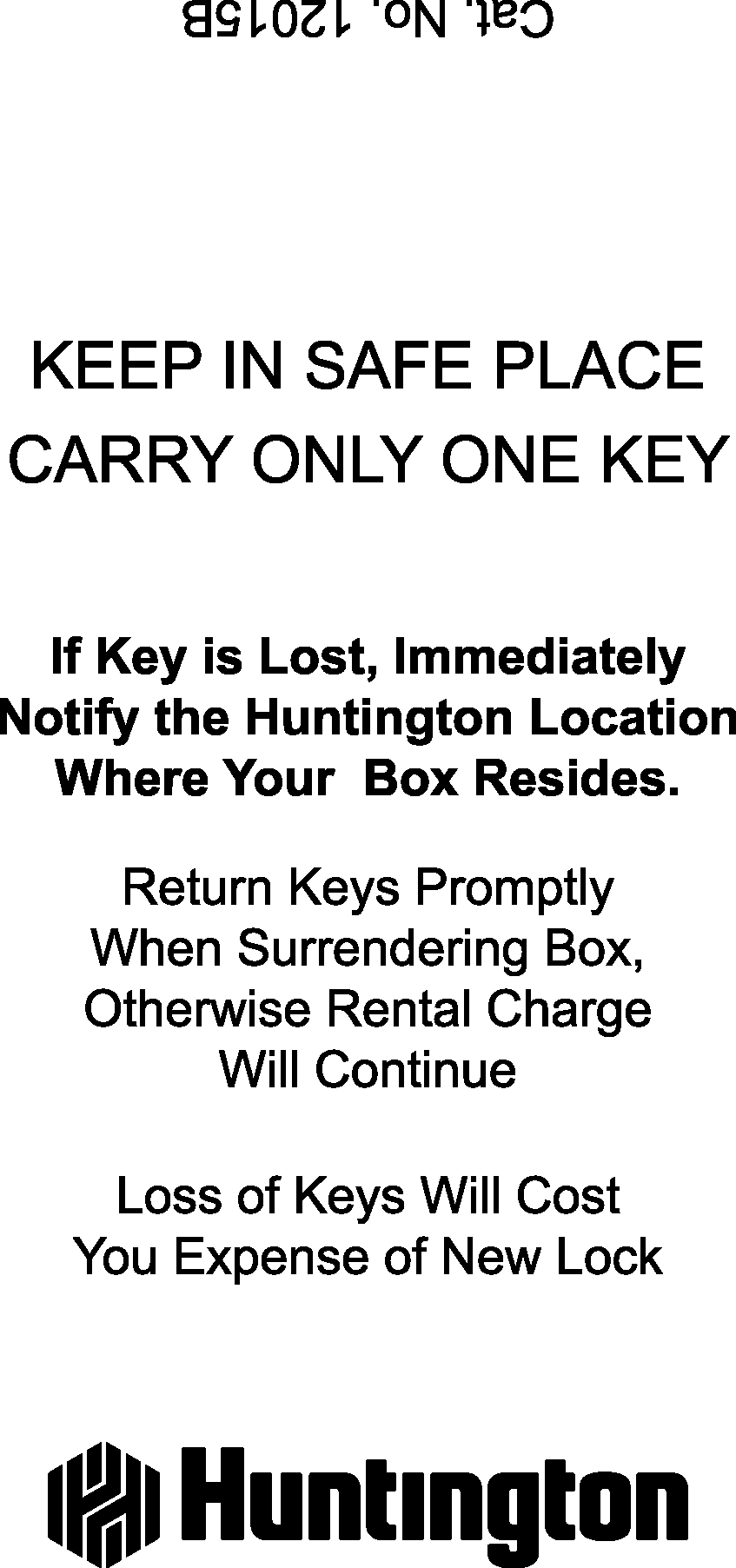 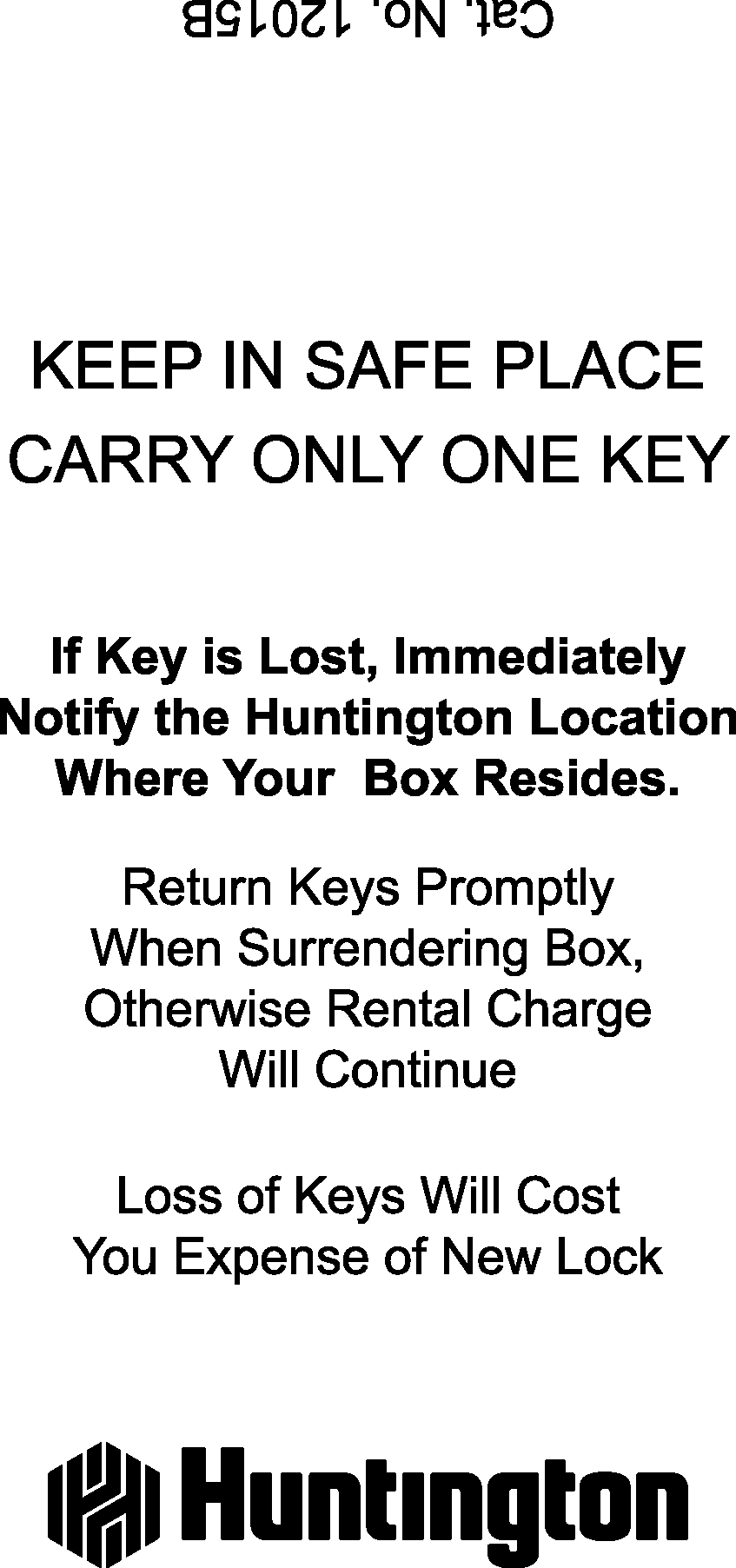 # 51
# 51